Who We Are
About Us
This is the place for your ‘elevator pitch.’ If you only had a few seconds to pitch your products or services to someone what would you say?
Contact Us
Phone: [Telephone]
Email: [Email address]
Web: [Web address]
Type a caption for your photo
How do you get started with this template?
You can use this fresh, professional brochure just as is or easily customize it.
We’ve included a few tips throughout the template to help you get started.
To replace any tip text (such as this) with your own, just select it and enter your own..
To replace photos in the brochure, select an image and delete it. Then use the Insert Picture icon in the placeholder to insert your own.
To change the logo to your own, select  the picture “replace with LOGO” and choose Change Picture on the Picture Tools Format tab..
Northwind traders
Brochure subtitle or company tagline
Company name
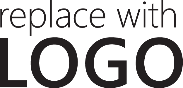 Address
City, ST ZIP Code
[Speaker Notes: To change this brochure, replace our sample content with your own. Or, if you'd rather start from a clean slate, press the New Slide button on the Home tab to insert a new page. Now enter your text and pictures in the empty placeholders. If you need more placeholders for titles, subtitles or body text, copy any of the existing placeholders, then drag the new one into place.]
Think a document that looks this good has to be difficult to format?
Think again! The placeholders in this brochure are already formatted for you.
“Don’t be shy! Show them how fabulous you are! This is a great spot for a glowing testimonial.”
Type a caption for your photo
Don’t forget to include some specifics about what you offer, and how you differ from the competition.
Our Products and Services
You could include a bulleted list of products, services, or major benefits of working with your company. Or just summarize your finer points in a few concise paragraphs.
We know you could go on for hours about how great your business is. (And we don’t blame you—you’re amazing!) Just remember that this is marketing—if you want to grab their attention, keep it brief, friendly, and readable.
Get the exact results you want
Enter your own text to make your company and services shine!
What do you include in a brochure?
Have company-branded colors or fonts?
Here are a couple of ideas…
This spot would be perfect for a mission statement. You might use the right side of the page to summarize how you stand out from the crowd and use the center for a brief success story.
(And be sure to pick photos that show off what your company does best. Pictures should always dress to impress.)
No problem! Just copy one of these and drag it into place.